Резонанс у медицині
Підготувала 
Учениця 11 класу
Герасименко Анастасія
Резона́нс — явище сильного зростання амплітуди вимушеного             коливання у разі, коли частота зовнішньої сили збігається з власною частотою коливань.
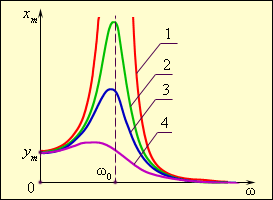 Резонанс зустрічається в природі, механіці, електроніці, оптиці, акустиці, астрофізиці, а також у медицині.
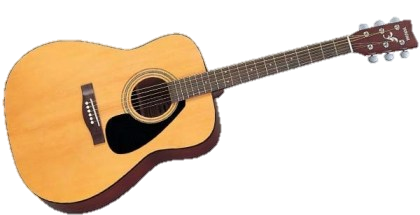 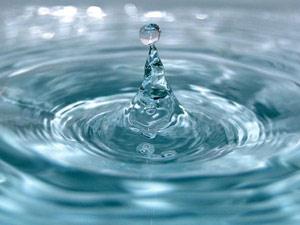 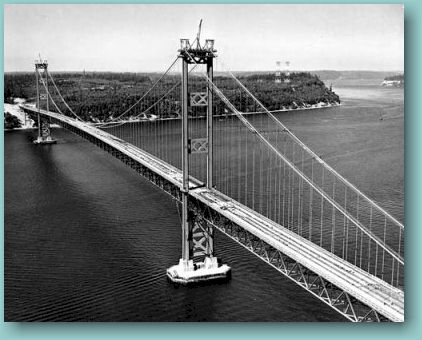 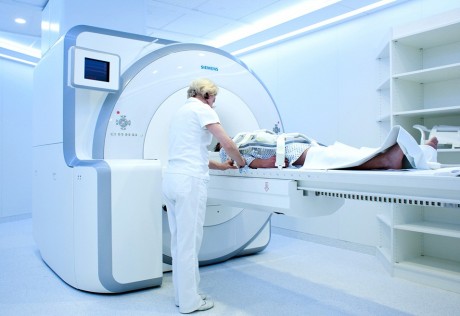 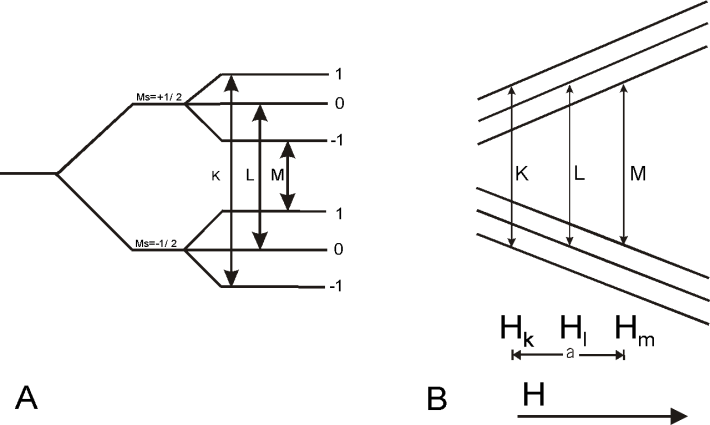 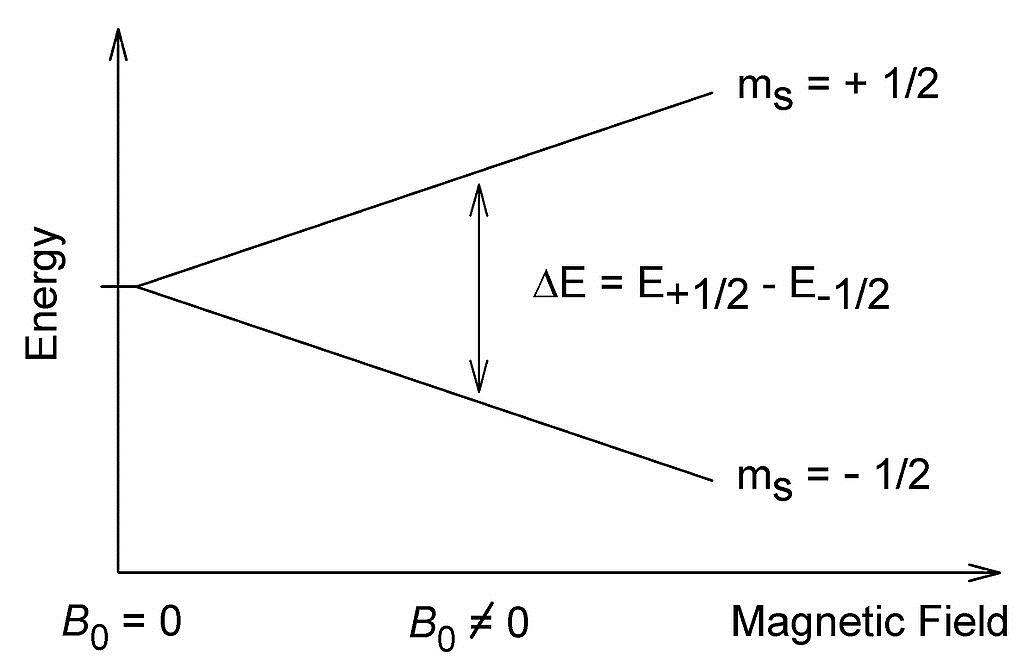 Принцип ЕПР
Принцип ЯМР
Залежно від типу частинок— носіїв магнітного моменту — розрізняють електронний парамагнітний резонанс (ЕПР) і ядерний магнітний резонанс (ЯМР).
Електронний парамагнітний резонанс (ЕПР) — фізичне явище, яке полягає у вибірковому поглинанні електромагнітних хвиль парамагнітною речовиною, яку помістили у зовнішнє магнітне поле.
ЕПР був відкритий Е. К. Завойськім  1944 р. У перших дослідах спостерігалося резонансне поглинання в солях іонів групи заліза. Завойському вдалося вивчити ряд закономірностей цього явища.
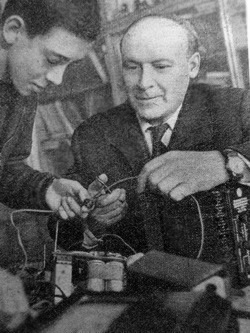 Я́дерний магні́тний резона́нс (ЯМР) — це явище резонансного поглинання радіочастотних хвиль деякими ядрами атомів, що розміщені у зовнішньому магнітному полі. 
У конденсованій речовині ЯМР вперше спостерігали в 1946 році Фелікс Блох і Едвард Перселл , які були удостоєні за це Нобелівської премії в 1952 році.
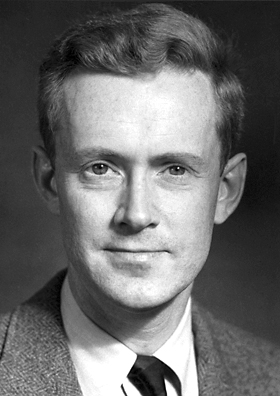 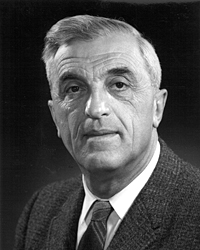 Ф. Блох
Е. Перселл
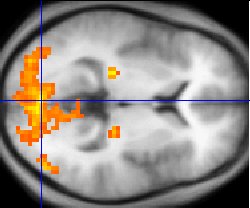 Отримане за домомогою ядерного магнітного резонансу зображення змін у мозку людини при його збудженні
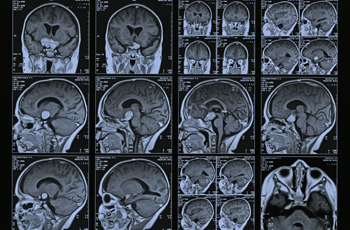 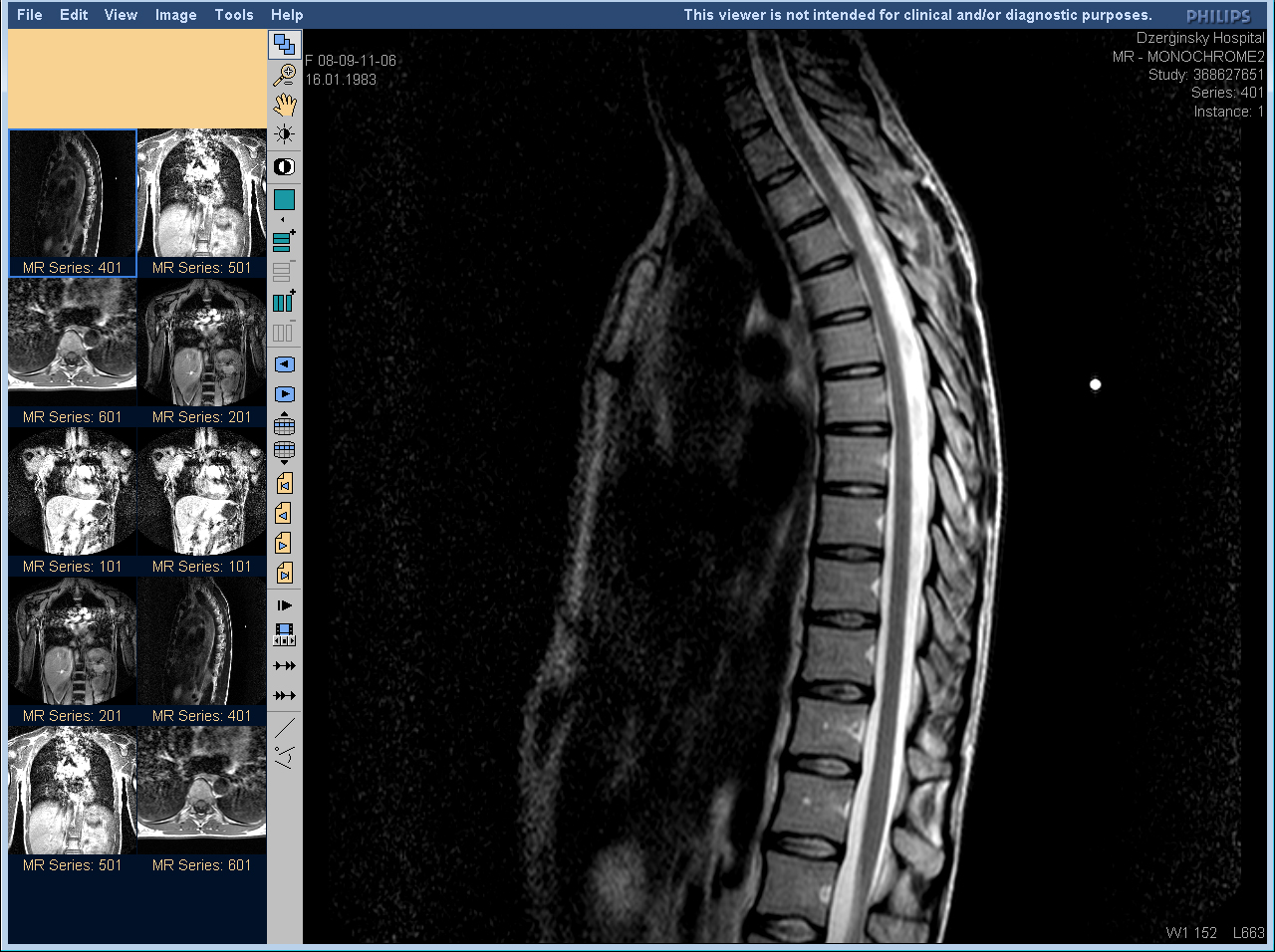 Це дуже інформативний метод для діагностики захворювань хребта, особливо міжхребцевих дисків. Дає можливість виявити навіть найменші порушення цілісності диска. Виявляє ракові пухлини на ранніх стадіях зародження.
Магнітно-резонансна томографія, (МРТ) — це метод медичної візуалізації з використанням фізичного явища ядерного магнітного резонансу, який використовується для детального зображення внутрішніх структур організму.
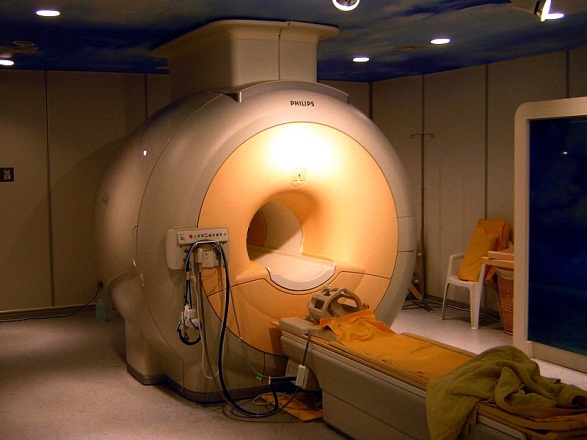 Магнітно-резонансний томограф
Магнітно – резонансне зображення коліна
Роком заснування МРТ вважають 1973 рік, після опублікування професором хімії Полом Лотербуром статті в журналі Nature під назвою "Створення зображень за допомогою індукованої локальної взаємодії; приклади на основі магнітного резонансу". У 2003 році отримав Нобелівську премію за це відкриття.
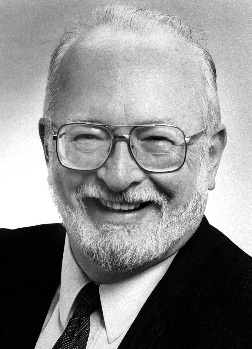 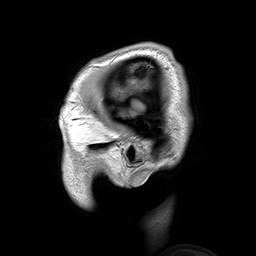 Мультиплікація, створена з декількох перерізів голови людини
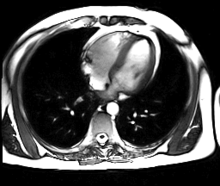 Спостереження за роботою серця із застосуванням МРТ
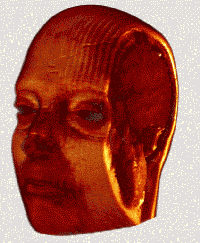 3D МРТ-відтворення будови голови людини
Переваги МРТ
Перша перевага - заміна рентгенівських променів радіохвилями. Це дозволяє усунути обмеження на контингент обстежуваних (дітей, вагітних), тому що знімається поняття променевого навантаження на пацієнта і лікаря. Крім того, відпадає необхідність у проведенні спеціальних заходів щодо захисту персоналу і навколишнього середовища від рентгенівського випромінювання. 
Друга перевага - чутливість методу до окремих життєво важливих ізотопів і особливо до водню, одного  з найпоширеніших елементів м'яких тканин.  
Третя перевага полягає в чутливості до різних хімічних зв'язків у різних молекулах, що підвищує контрастність картинки. 
Четверта перевага криється в зображенні судинного русла без додаткового контрастування і навіть з визначенням параметрів кровотоку. 
П'ята перевага полягає в більшій на сьогодні роздільній здатності дослідження - можна побачити об'єкти розміром в долі міліметра.
 І, нарешті, шоста - МРТ дозволяє легко отримувати не тільки зображення поперечних перерізів, але і поздовжніх.